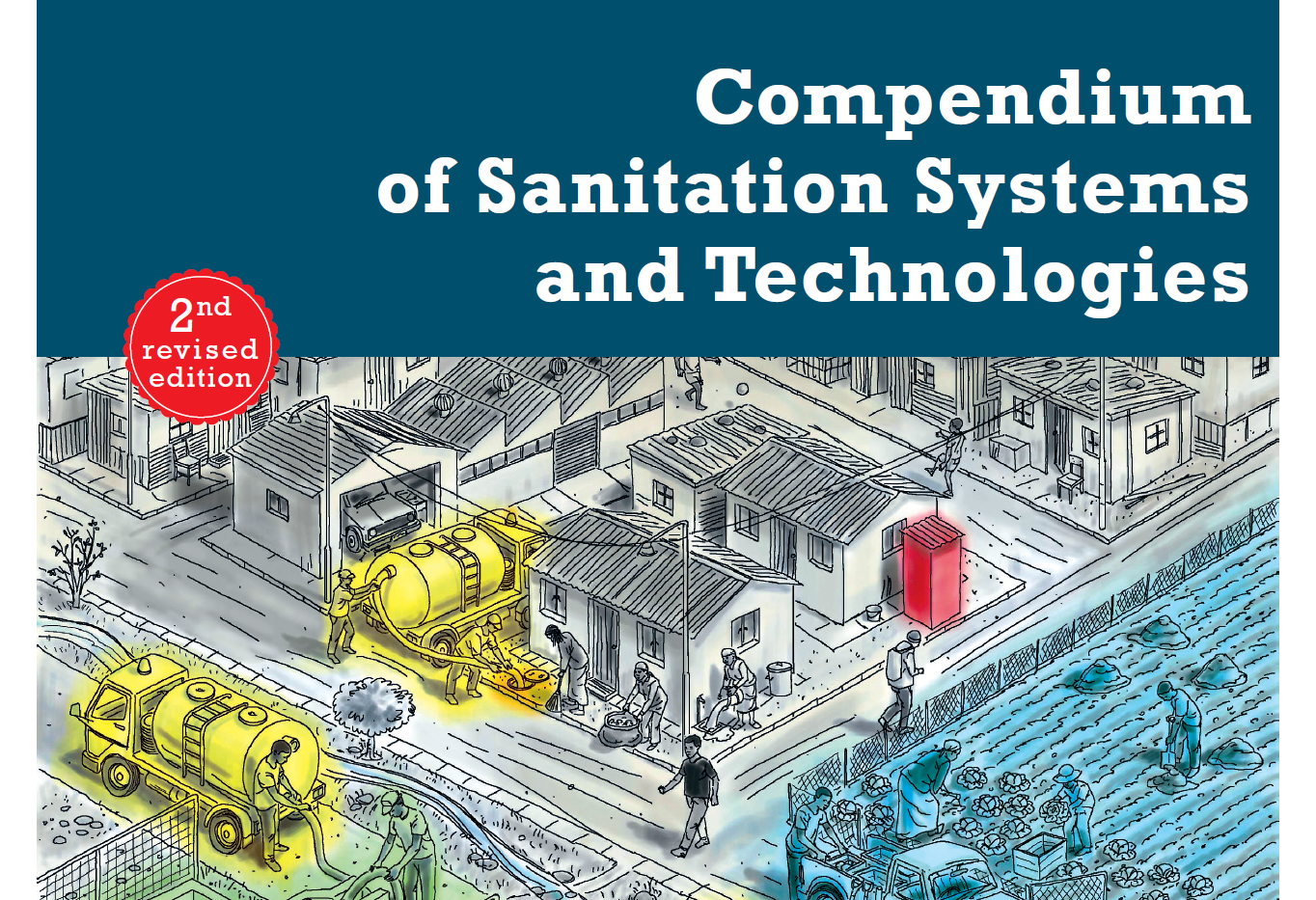 Sanitation System Drawing ToolVersion 1 (July 2015)
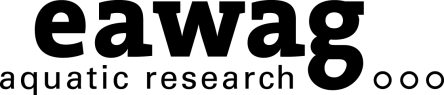 [Speaker Notes: Version 1 by Dominik Boller and Lukas Ulrich, July 2015]
How to Use the Sanitation System Drawing Tool
This tool was prepared based on the 2nd edition of the Compendium of Sanitation Systems and Technologies. You can use it to:
Draw your own system by copying / pasting ready-made graphical elements (i.e. products, technologies and arrows, see slides 4-6) to an empty template (slide 3)
Edit and modify systems 1-9 from the Compendium by adding / removing elements, changing the position of elements, etc. (see slides 7-16)
Print your tailor-made system, include it in a report or use the slide in a presentation
Hints

If you use your system in a PowerPoint presentation, you may want to add animations to your elements (e.g. to make them appear in sequence – from User Interface to Use / Disposal).

If you want to edit a technology box (e.g. in systems 1-9), it may be useful to “ungroup” the object first. Right-click the box and select «Group» -> «Ungroup».

Some hints for Windows users: 

To duplicate an element, press and hold the Ctrl key while dragging and dropping it with your mouse. Or simply hit Ctrl+D.

You can move an element with your keyboard arrows. For smaller, more precise movements of an element, press and hold the Ctrl key while using the keyboard arrows.




Empty Template (Enter Title)
Products
For the design of a robust sanitation system, it is necessary to define all of the products that are flowing into (inputs) and out of (outputs) each of the sanitation technologies in the system.
Effluent
Dry Cleansing Materials
Biomass
Biogas
Brownwater
Blackwater
Anal Cleansing Water
Compost
Dried Faeces
Flushwater
Faeces
Greywater
Organics
Excreta
Pre-Treatment Products
Stormwater
Stored Urine
Pit Humus
Urine
Sludge
Copy / paste the products you need to the input / output columns of your system template.

Sanitation Technologies
Greywater Treatment
PRE
POST
C.3
C.4
C.6
U.1
U.2
U.3
U.4
U.5
U.6
S.1
S.2
S.3
S.4
S.6
S.7
S.9
S.8
S.11
S.10
S.12
S.5
C.1
C.2
C.5
T.2
T.1
T.3
T.4
T.5
T.6
T.8
T.7
T.9
T.10
T.11
T.12
T.14
T.13
T.15
T.16
T.17
D.13
D.2
D.3
D.4
D.5
D.6
D.7
D.8
D.9
D.10
D.11
D.12
D.1
Pre-Treatment
Filtration / Disinfection
Motorized Emptying and Transport
Simplified Sewer
Conventional Gravity Sewer
Dry Toilet
Urine-Diverting Dry Toilet
Urinal
Pour Flush Toilet
Cistern Flush Toilet
Urine-Diverting Flush Toilet
Storage Tank
Single Pit
Single VIP
Double VIP
Twin Pits for Pour Flush
Dehydration Vaults
SepticTank
Composting Chamber
Anaerobic Filter
ABR
Biogas Reactor
Fossa Alterna
Jerrycan / Tank
Human-Powered Emptying and Transport
Solids-Free Sewer
Imhoff Tank
Settler
ABR
Anaerobic Filter
WSP
Aerated Pond
HSF CW
FWS CW
VF CW
Trickling Filter
UASB
Activated Sludge
Unplanted Drying Beds
Sedimen-tation / Thickening
Planted Drying Beds
Co-Composting
Biogas Reactor
Biogas Combustion
Application
Application
Application
Application
Irrigation
Soak Pit
Leach Field
Fish Pond
Plant Pond
Disposal / Recharge
Surface Disposal and Storage
Fill and Cover / Arborloo
Stormwater Drains
Copy / paste the technologies you need to the corresponding functional group columns of your system template.

The technology codes (e.g. U.1) refer to the technology information sheets in the Compendium.

C.7
Transfer Station

Arrows
Bold arrows are used to show the most appropriate flow path. 
Thin arrows indicate alternative flow paths which are possible but not always common or recommended.
Copy / paste arrows to your system template and create the link between products and / or technologies.

To create a link between the source and destination boxes, pull the end / tip of the respective arrow. When you are close to the box, several red dots appear and you can use the appropriate red dot for connecting.


Sanitation System Templates 1-9
The following slides show the nine sanitation system templates from the Compendium. A system template defines a suite of compatible and proven technology combinations from which a sanitation system can be designed. You can easily design your system by editing and modifying one of the templates. For example, remove the technology options that do not apply to your specific context.
System 1: Single Pit System
System 2: Waterless Pit System without Sludge Production
System 3: Pour Flush Pit System without Sludge Production
System 4: Waterless System with Urine Diversion
System 5: Biogas System
System 6: Blackwater Treatment System with Infiltration
System 7: Blackwater Treatment System with Effluent Transport
System 8: Blackwater Transport to (Semi-) Centralized Treatment System
System 9: Sewerage System with Urine Diversion
Edit the system templates by adding or removing elements, changing the position of elements, etc.

System 1: Single Pit System
Greywater Treatment
Human-Powered Emptying and Transport

Motorized Emptying and Transport
T.13


T.14

T.15

T.16

T.17
C.7
S.2
S.3
U.1
U.4
T.1
T.2
T.3
T.4

T.5
T.6
T.7
T.8
T.9
T.10
T.11
T.12
D.1
D.6
D.9
D.10
D.11
D.5
D.12
D.6
D.7
D.11
D.11
C.2



C.3
PRE
Sedimen-tation / Thickening
Unplanted Drying Beds
Planted Drying Beds
Co-Composting
Biogas Reactor
Transfer Station
Single Pit
Single VIP
Dry Toilet
Pour Flush Toilet
Settler
Imhoff Tank
ABR
Anaerobic Filter
WSP
Aerated Pond
FWS CW
HSF CW
VF CW
Trickling Filter
UASB
Activated Sludge
Fill and Cover / Arborloo
Irrigation
Fish Pond
Plant Pond
Disposal / Recharge
Disposal / Recharge
Pre-Treatment
Filtration / Disinfection
Application
Surface Disposal and Storage
Irrigation
Soak Pit
Disposal / Recharge
POST
Faeces
Effluent
Sludge
Blackwater
Anal Cleansing Water
Effluent
Flushwater
Dry Cleansing Materials
Greywater
Excreta
Stormwater
Urine
Sludge
Stormwater Drains
System 2: Waterless Pit System without Sludge Production
Greywater Treatment
S.4
S.5
U.1
D.4
D.6
D.7
D.11
D.11
S.8
C.2
D.12
Double VIP
Fossa Alterna
Dry Toilet
Application
Disposal / Recharge
Composting Chamber
Human-Powered Emptying and Transport
Surface Disposal and Storage
Irrigation
Soak Pit
Disposal / Recharge
Faeces
Anal Cleansing Water
Effluent
Greywater
Excreta
Stormwater
Urine
Dry Cleansing Materials
Organics
Compost
Pit Humus
Stormwater Drains
System 3: Pour Flush Pit System without Sludge Production
Greywater Treatment
U.4
D.12
D.4
D.12
D.6
D.7
D.11
D.11
S.6
C.2
Pour Flush Toilet
Surface Disposal and Storage
Application 
Surface Disposal and Storage
Disposal / Recharge
Twin Pits for Pour Flush
Human-Powered Emptying and Transport
Irrigation
Soak Pit
Disposal / Recharge
Faeces
Urine
Blackwater
Effluent
Flushwater
Dry Cleansing Materials
Greywater
Stormwater
Anal Cleansing Water
Pit Humus
Stormwater Drains
System 4: Waterless System with Urine Diversion
Greywater Treatment
Jerrycan / Tank
Motorized Emptying and Transport
C.1


C.3
D.12
D.3
D.12
D.6
D.7
D.11
D.11
C.2
U.2


U.3
S.1
S.7
D.7
D.2
Surface Disposal and Storage
Application 
Surface Disposal and Storage
Disposal / Recharge
Human-Powered Emptying and Transport
Urine Diverting Dry Toilet
Urinal
Storage Tank
Dehydration Vaults
Soak Pit
Application
Irrigation
Soak Pit
Disposal / Recharge
Faeces
Urine
Effluent
Dry Cleansing Materials
Greywater
Stormwater
Anal Cleansing Water
Faeces
Urine
Anal Cleansing Water
Dried Faeces
Stored Urine
Stormwater Drains
System 5: Biogas System
Greywater Treatment
Jerrycan / Tank
Motorized Emptying and Transport
D.6
D.7
D.11
D.11
D.13
C.1


C.3
S.1
D.2
S.12
D.7
U.4
U.3
U.6
D.5
D.12
Disposal / Recharge
Biogas Combustion
Storage Tank
Application
Biogas Reactor
Soak Pit
Pour Flush Toilet
Urinal
Urine Diverting Flush Toilet
Application 
Surface Disposal and Storage
Irrigation
Soak Pit
Disposal / Recharge
Faeces
Anal Cleansing Water
Effluent
Greywater
Stormwater
Urine
Dry Cleansing Materials
Organics
Flushwater
Biogas
Brownwater
Blackwater
Sludge
Stored Urine
Urine
Stormwater Drains
System 6: Blackwater Treatment System with Infiltration
Human-Powered Emptying and Transport

Motorized Emptying and Transport
T.13


T.14

T.15

T.16

T.17
T.1
T.2
T.3
T.4

T.5
T.6
T.7
T.8
T.9
T.10
T.11
T.12
D.6
D.9
D.10
D.11
D.5
D.12
S.9
S.10
S.11
D.12
D.7
D.8
U.4

U.5
C.7
C.2



C.3
PRE
D.11
Sedimen-tation / Thickening
Unplanted Drying Beds
Planted Drying Beds
Co-Composting
Biogas Reactor
Settler
Imhoff Tank
ABR
Anaerobic Filter
WSP
Aerated Pond
FWS CW
HSF CW
VF CW
Trickling Filter
UASB
Activated Sludge
Irrigation
Fish Pond
Plant Pond
Disposal / Recharge
Septic Tank
ABR
Anaerobic Filter
Surface Disposal and Storage
Pour Flush Toilet
Cistern Flush Toilet
Transfer Station
Pre-Treatment
Disposal / Recharge
Filtration / Disinfection
Application
Surface Disposal and Storage
Soak Pit
Leach Field
POST
Faeces
Effluent
Sludge
Blackwater
Anal Cleansing Water
Flushwater
Dry Cleansing Materials
Urine
Sludge
Effluent
Stormwater
Greywater
Stormwater Drains
System 7: Blackwater Treatment System with Effluent Transport
Human-Powered Emptying and Transport

Motorized Emptying and Transport
Simplified Sewer
Solids-Free Sewer
C.7
T.1
T.2
T.3
T.4

T.5
T.6
T.7
T.8
T.9
T.10
T.11
T.12
D.6
D.9
D.10
D.11
D.5
D.12
S.9
S.10
S.11
C.2



C.3
D.12
D.11
U.4

U.5
C.4


C.5
PRE
PRE
T.13


T.14

T.15

T.16

T.17
Transfer Station
Settler
Imhoff Tank
ABR
Anaerobic Filter
WSP
Aerated Pond
FWS CW
HSF CW
VF CW
Trickling Filter
UASB
Activated Sludge
Irrigation
Fish Pond
Plant Pond
Disposal / Recharge
Septic Tank
ABR
Anaerobic Filter
Surface Disposal and Storage
Disposal / Recharge
Pour Flush Toilet
Cistern Flush Toilet
Pre-Treatment
Pre-Treatment
Sedimen-tation / Thickening
Unplanted Drying Beds
Planted Drying Beds
Co-Composting
Biogas Reactor
Filtration / Disinfection
Application
Surface Disposal and Storage
POST
Faeces
Effluent
Sludge
Blackwater
Anal Cleansing Water
Flushwater
Dry Cleansing Materials
Urine
Sludge
Effluent
Greywater
Stormwater
Stormwater Drains
System 8: Blackwater Transport to (Semi-) Centralized Treatment System
Simplified Sewer
Gravity Sewer
T.1
T.2
T.3
T.4

T.5
T.6
T.7
T.8
T.9
T.10
T.11
T.12
D.6
D.9
D.10
D.11
D.5
D.12
D.12
D.11
U.4

U.5
C.4


C.6
PRE
T.13


T.14

T.15

T.16

T.17
Settler
Imhoff Tank
ABR
Anaerobic Filter
WSP
Aerated Pond
FWS CW
HSF CW
VF CW
Trickling Filter
UASB
Activated Sludge
Irrigation
Fish Pond
Plant Pond
Disposal / Recharge
Surface Disposal and Storage
Disposal / Recharge
Pour Flush Toilet
Cistern Flush Toilet
Pre-Treatment
Sedimen-tation / Thickening
Unplanted Drying Beds
Planted Drying Beds
Co-Composting
Biogas Reactor
Filtration / Disinfection
Application
Surface Disposal and Storage
POST
Faeces
Effluent
Blackwater
Anal Cleansing Water
Flushwater
Dry Cleansing Materials
Urine
Sludge
Greywater
Stormwater
Stormwater Drains
System 9: Sewerage System with Urine Diversion
Simplified Sewer
Gravity Sewer
Jerrycan / Tank
Motorized Emptying and Transport
T.1
T.2
T.3
T.4

T.5
T.6
T.7
T.8
T.9
T.10
T.11
T.12
D.6
D.9
D.10
D.11
D.11
U.6


U.3
C.4


C.6
C.1


C.3
S.1
D.2
PRE
D.5
D.12
T.13


T.14

T.15

T.16

T.17
Settler
Imhoff Tank
ABR
Anaerobic Filter
WSP
Aerated Pond
FWS CW
HSF CW
VF CW
Trickling Filter
UASB
Activated Sludge
Irrigation
Fish Pond
Plant Pond
Disposal / Recharge
Disposal / Recharge
Urine-Diverting Flush Toilet
Urinal
Storage Tank
Application
Pre-Treatment
Sedimen-tation / Thickening
Unplanted Drying Beds
Planted Drying Beds
Co-Composting
Biogas Reactor
Filtration / Disinfection
Application
Surface Disposal and Storage
POST
Faeces
Effluent
Anal Cleansing Water
Flushwater
Dry Cleansing Materials
Urine
Sludge
Greywater
Stormwater
Brownwater
Urine
Stored Urine
Stormwater Drains